1- Amiens Centre
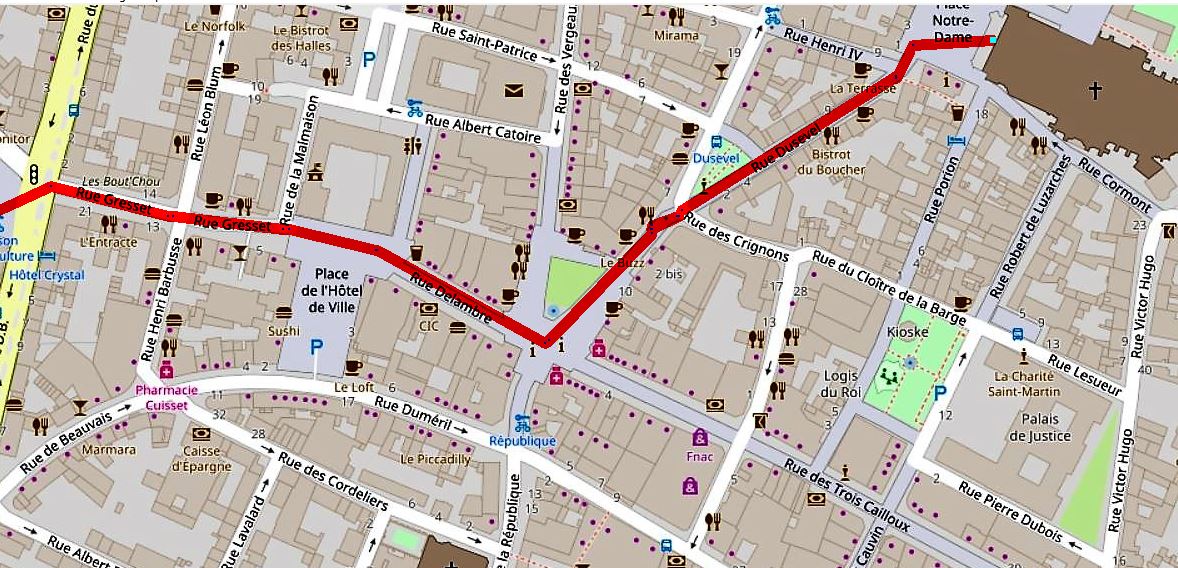 2 - Amiens
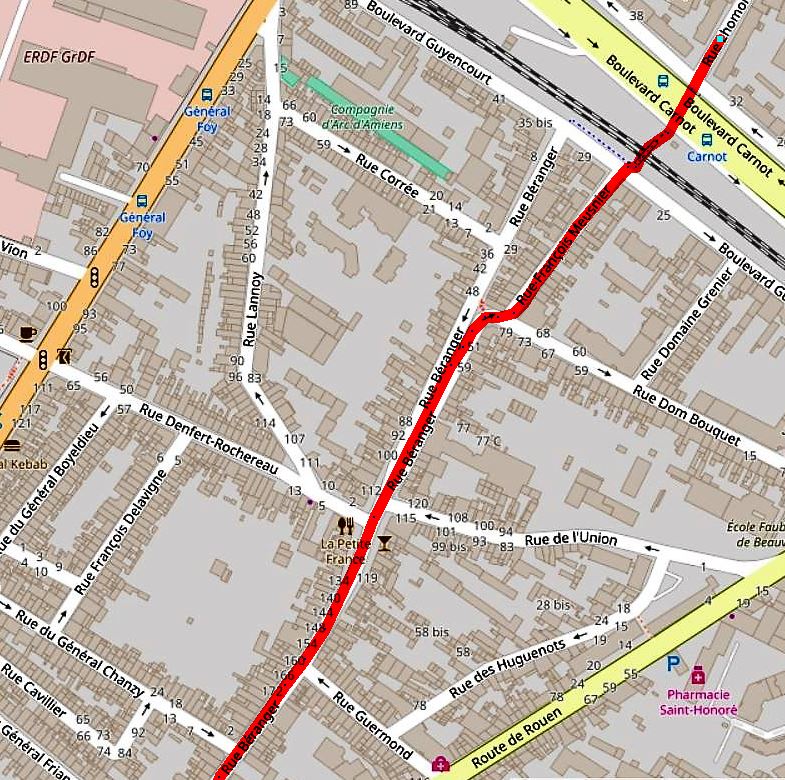 3 – Amiens sortie a
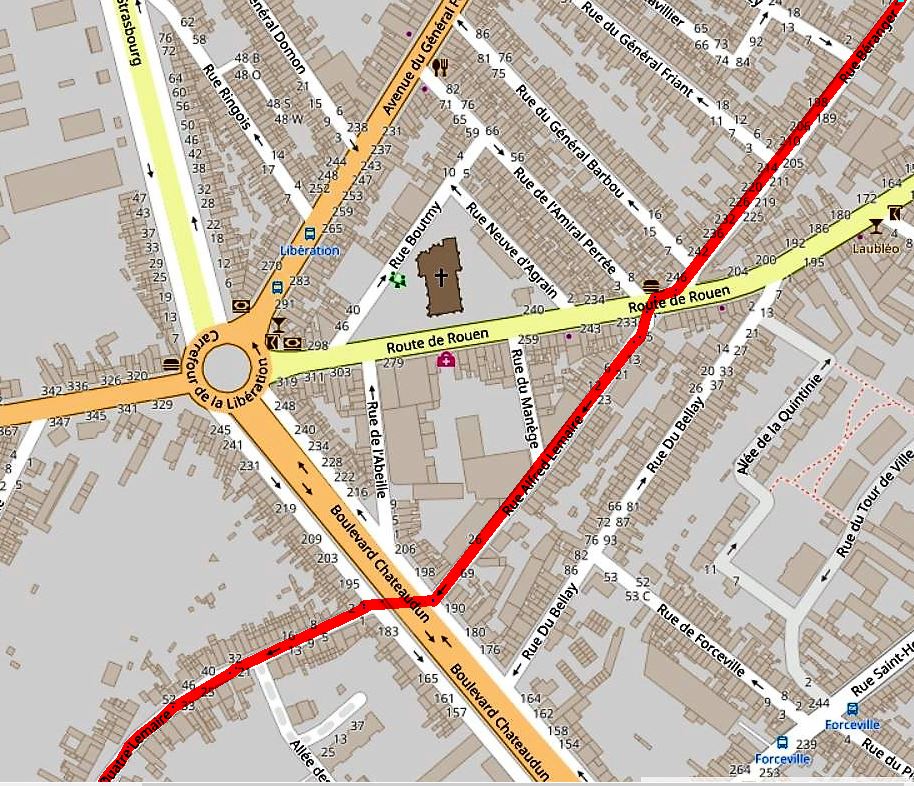 4 – Amiens sortie b
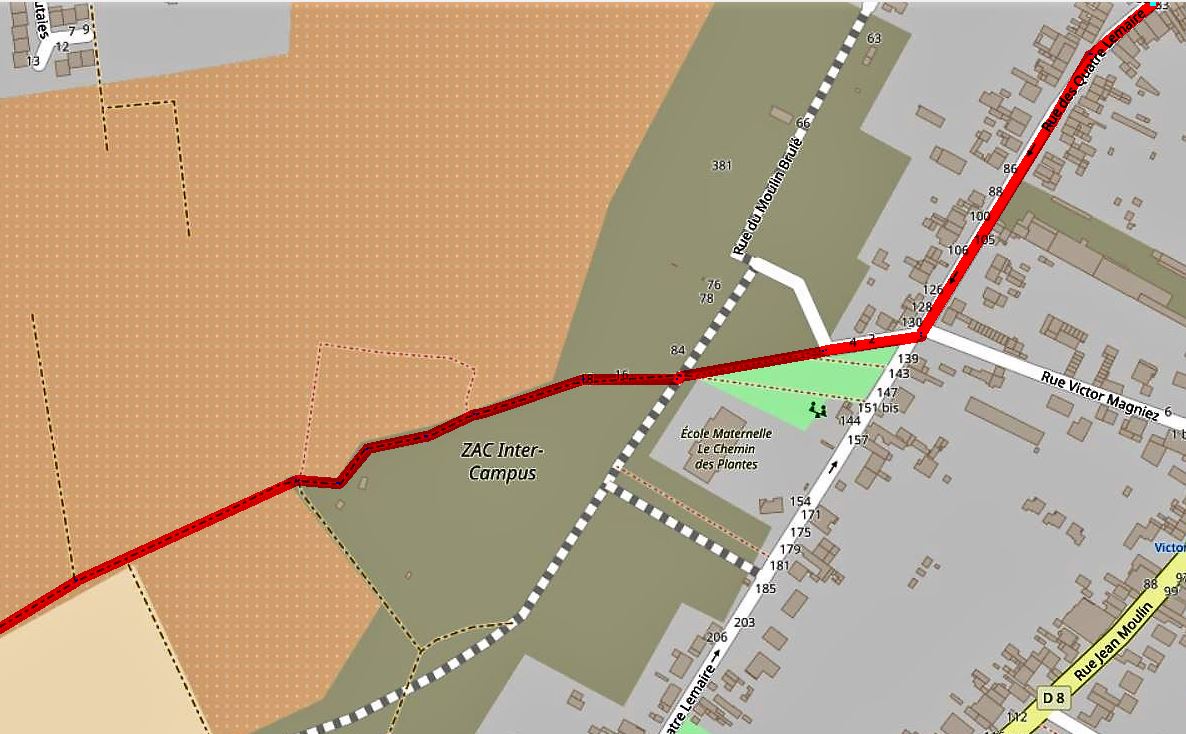 5 – Amiens - Salouël
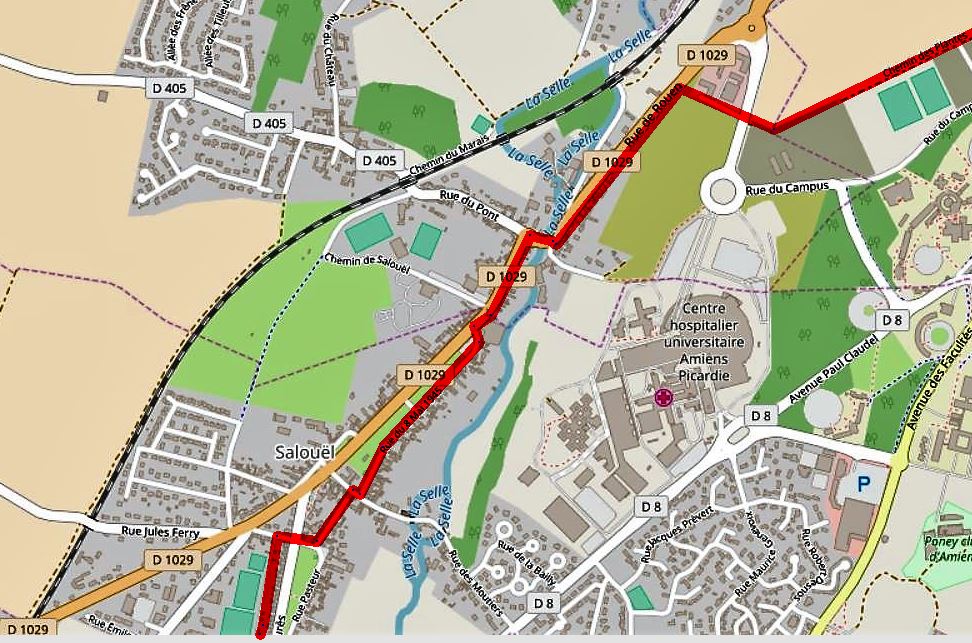 6 - Saleux
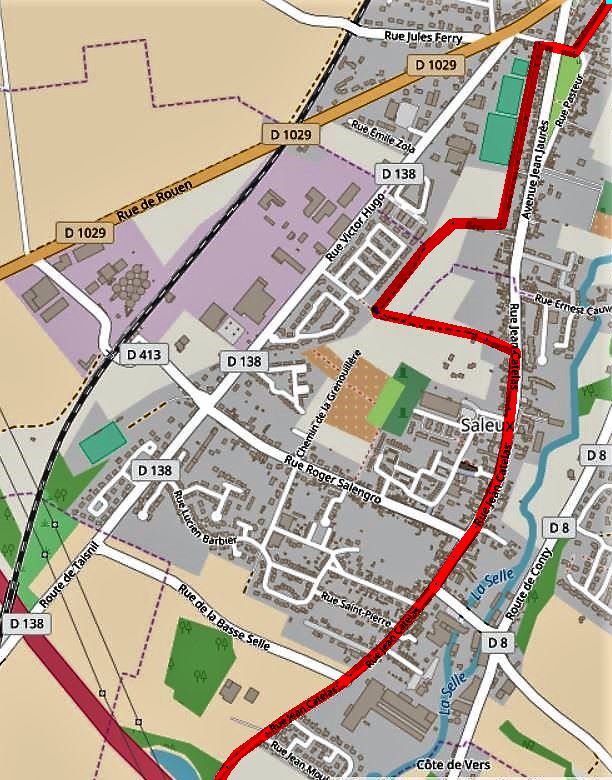 7 – Saleux – Bacouël sur Selle
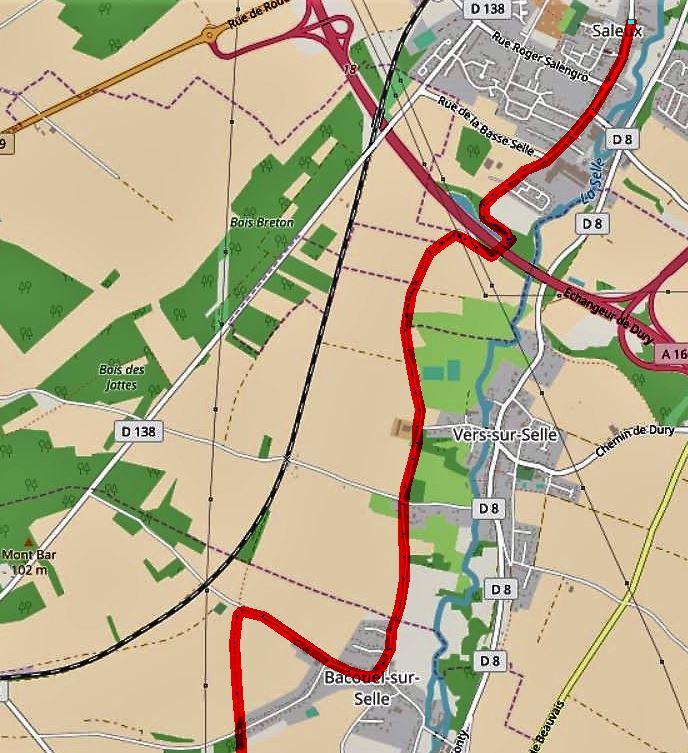 8 – Bacouël sur Selle – Nampty (Coulée verte)
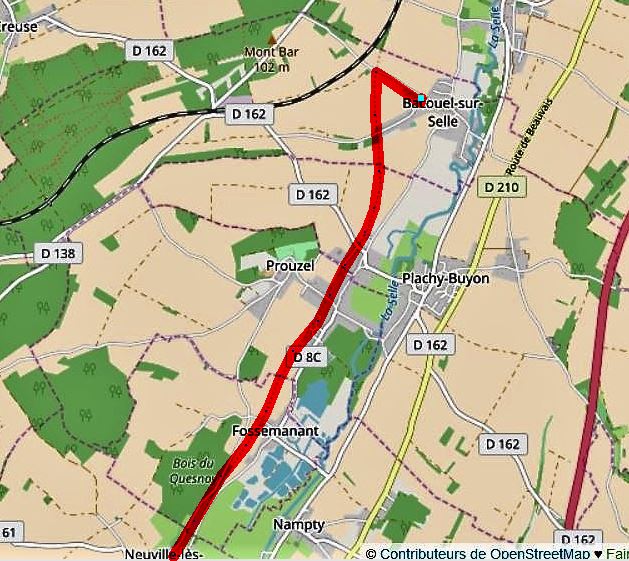 9 – Nampty – Conty (Coulée verte)
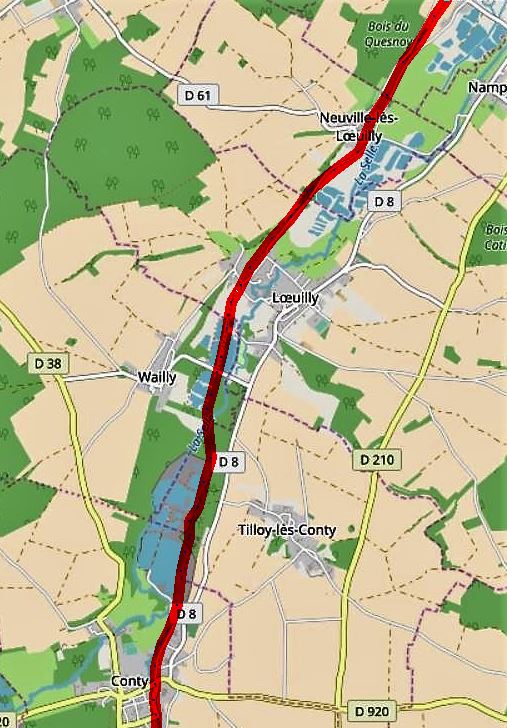 10 – Conty – Croissy sur Celle (Coulée verte)
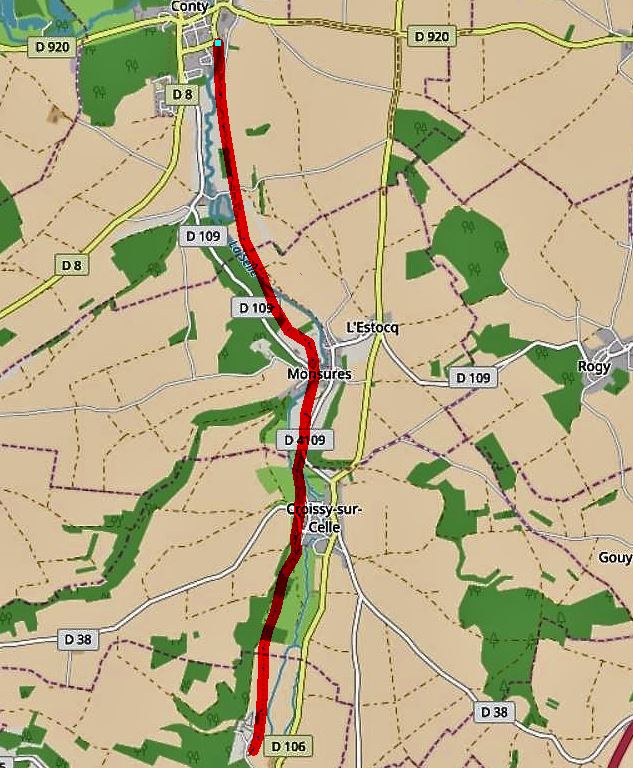 11 – Croissy sur Celle- Catheux ( Fin coulée verte)
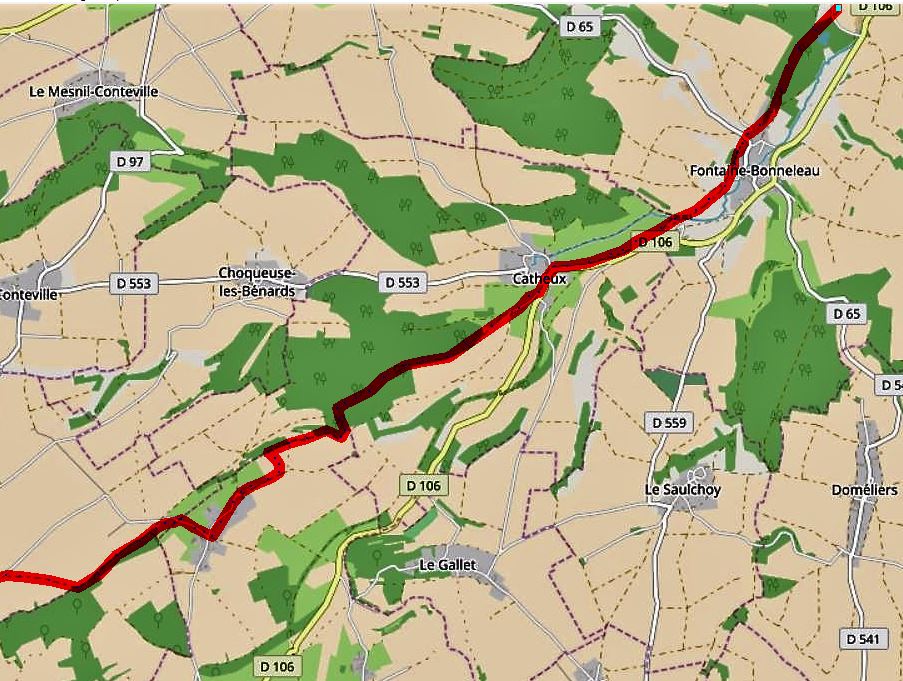 12 – Catheux – Hetomesnil ( GR 125)
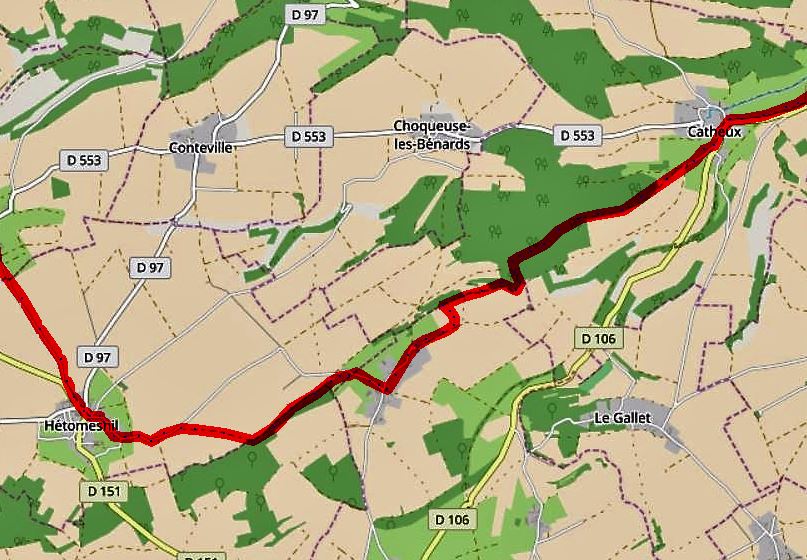 13 – Hetomesnil – Grez ( Oise)
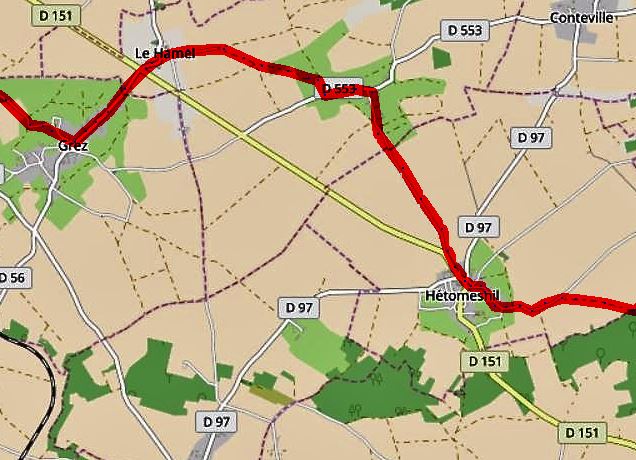 14 - Grez - Feuquières
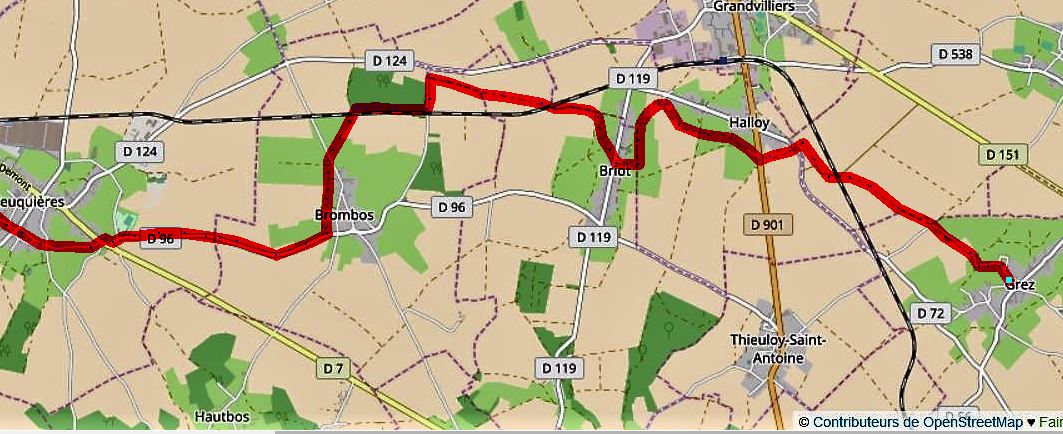 15 – Feuquières -  Blargies
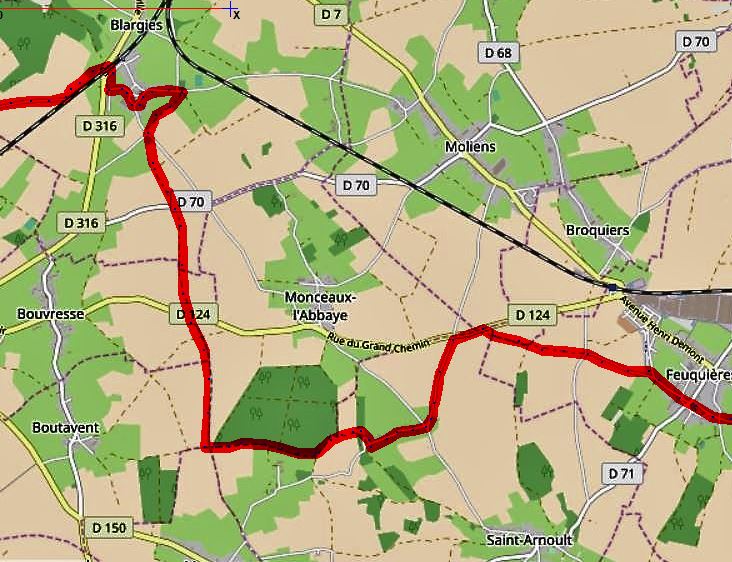 16 – Blargies -Criquiers
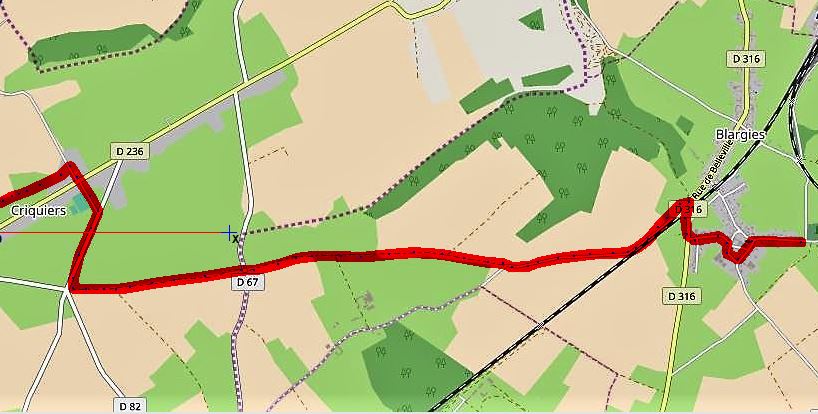 17 – Criquiers -  Ferme de Carrémont ( Seine-Maritime)
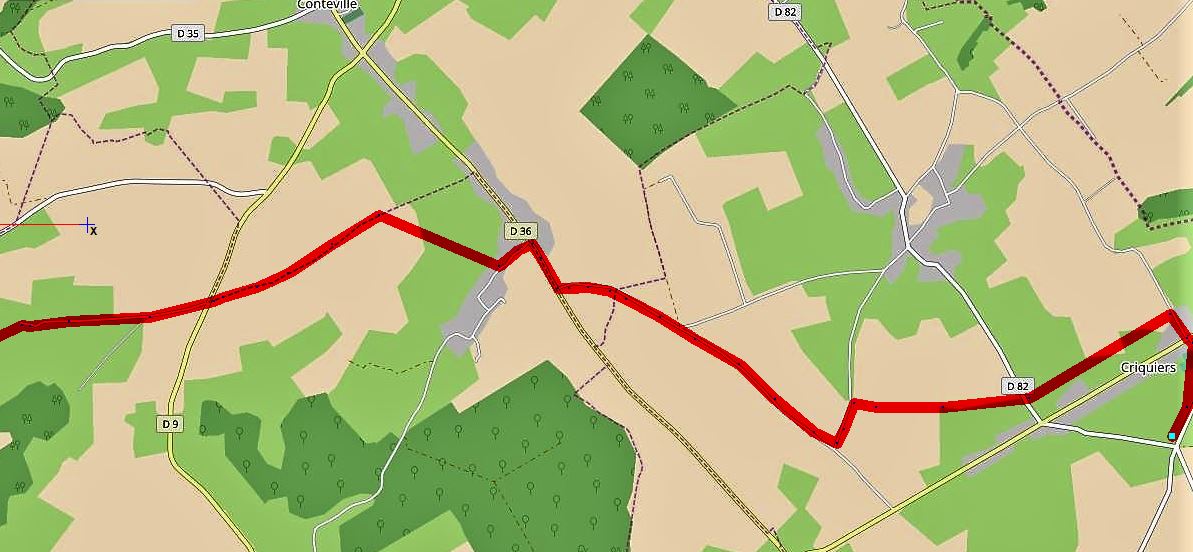 18- Ferme de Carrémont  à  Saint- Maurice ( D135) et à D13
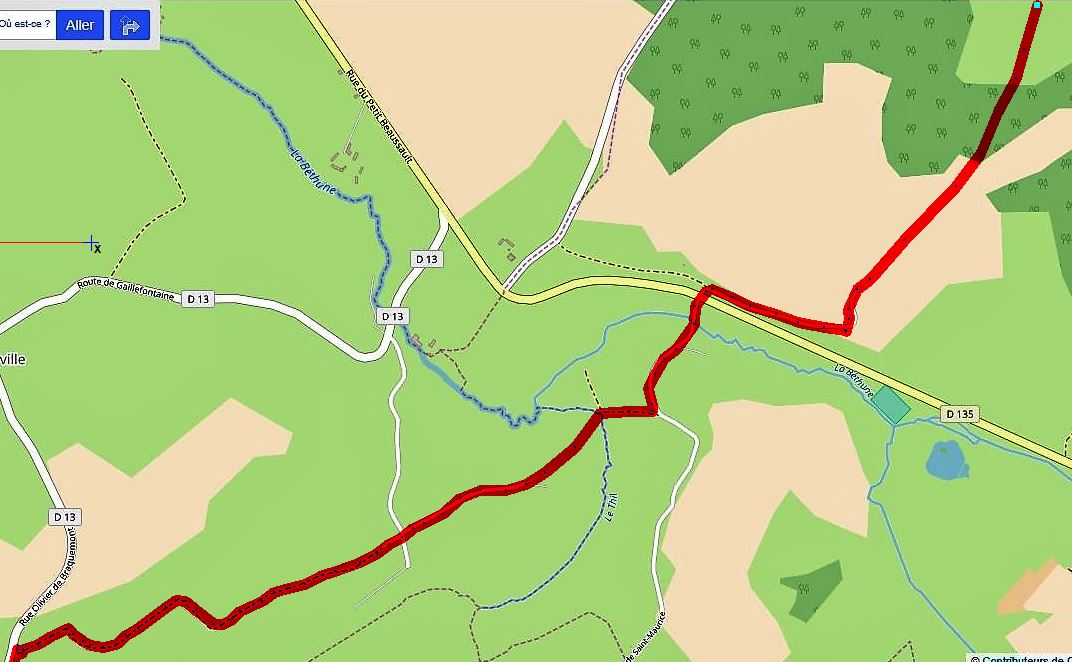 18 –  de D13 à   Avenue verte (Serqueux)
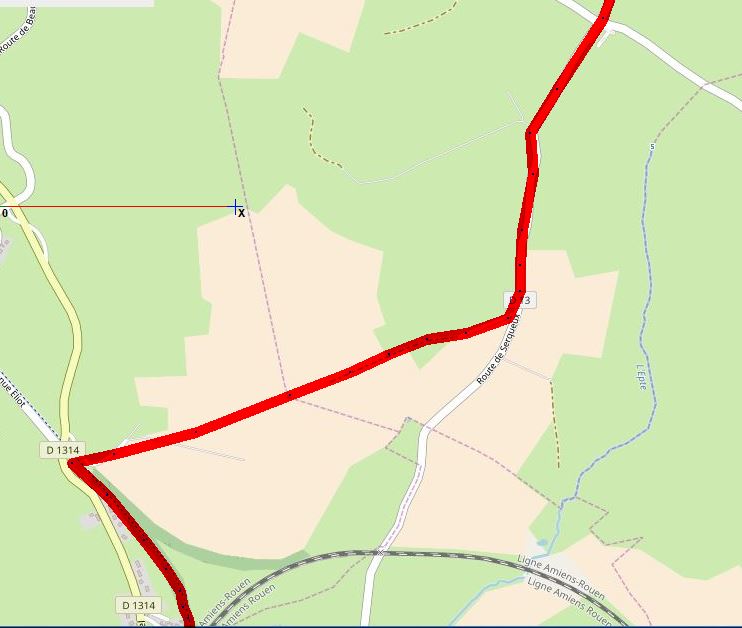 20 - Serqueux – Forges les eaux ( Avenue verte)
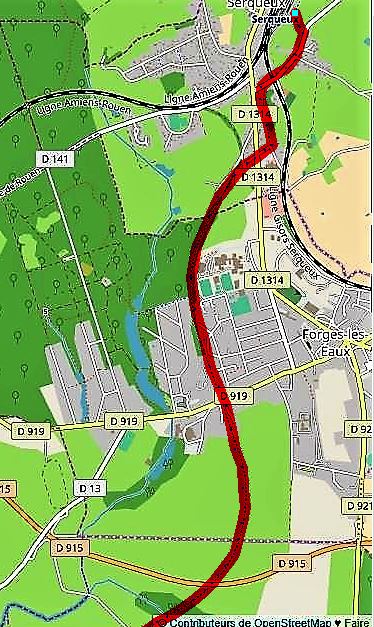 22 - De Forges les Eaux à la Ferté Saint-Samson
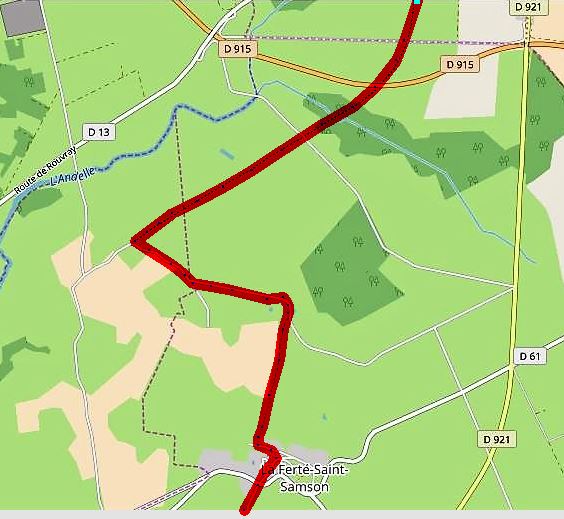 22 – Ferté Saint-Samson vers Argueil
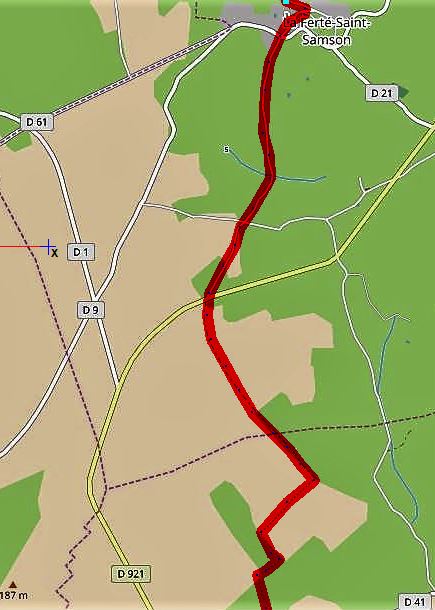 23 -Argueil
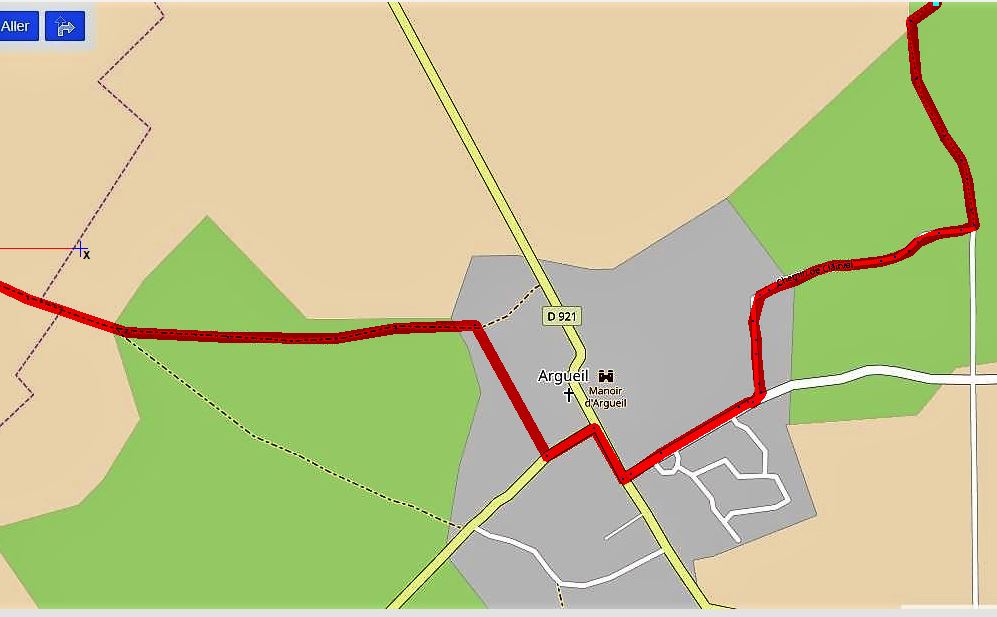 24- Argueil – Sigy en Bray
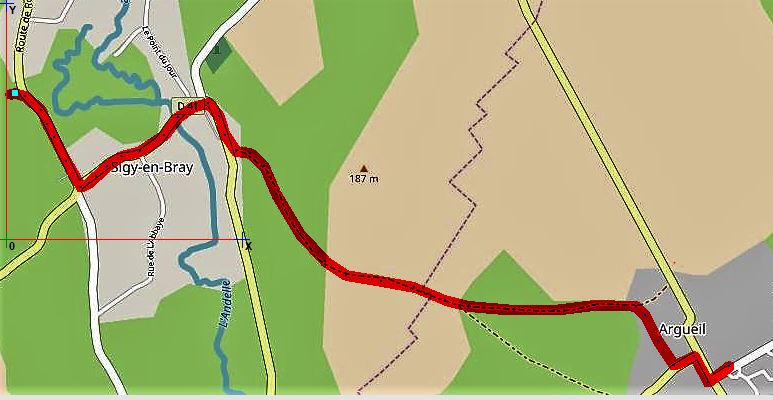 Sigy en Bray – Boisguilbert  direct
Boisguilbert - Rebets
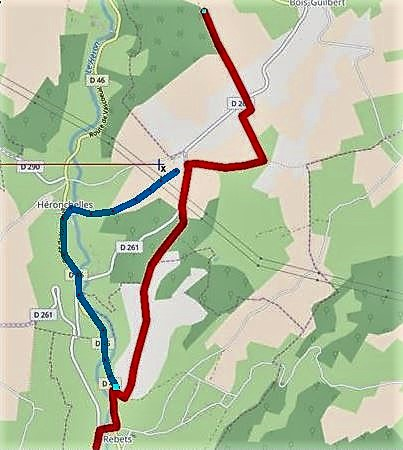 26 – Boisguilbert - Rebets
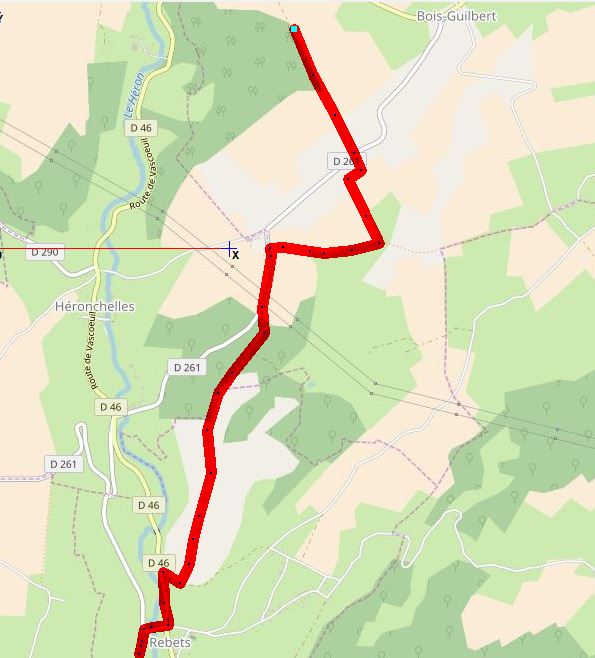 27 – Rebets – Martainville via Ry
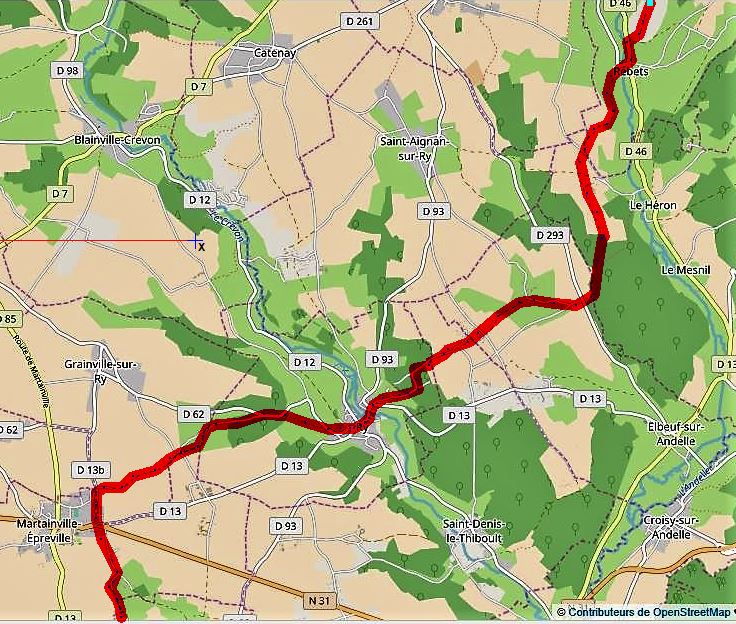 28 – Martainville – Bois d’Ennebourg
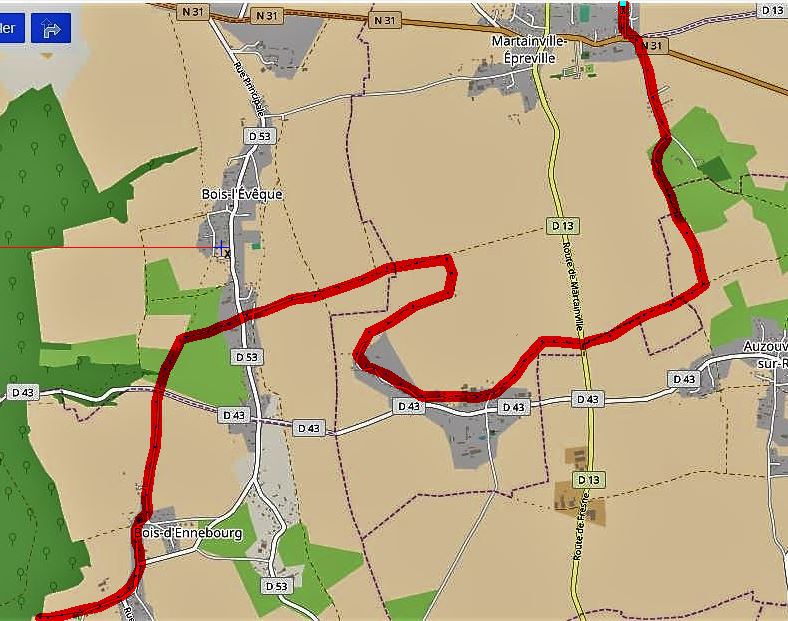 29 – Bois d’Ennebourg – Le Faulx
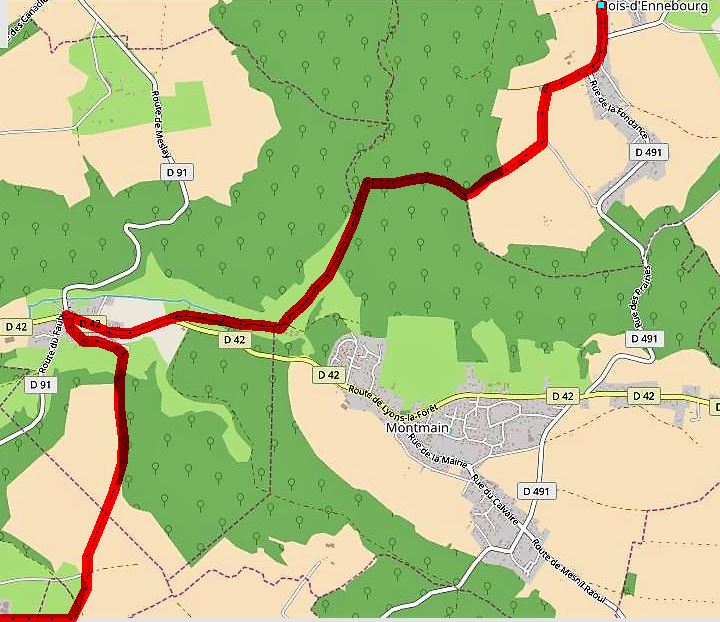 30 – Le Faulx – Franqueville Saint-Pierre
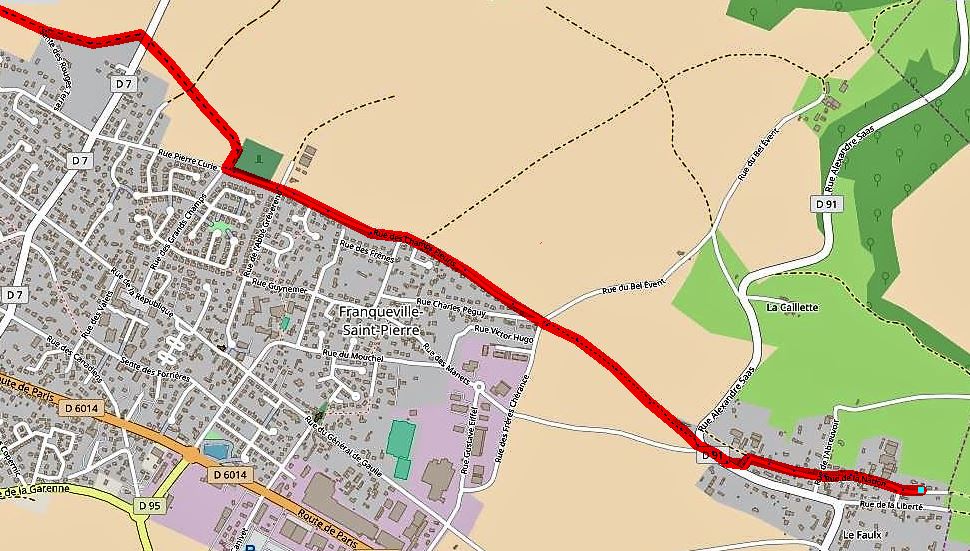 31 – Franqueville Saint-Pierre – Le Mesnil Esnard
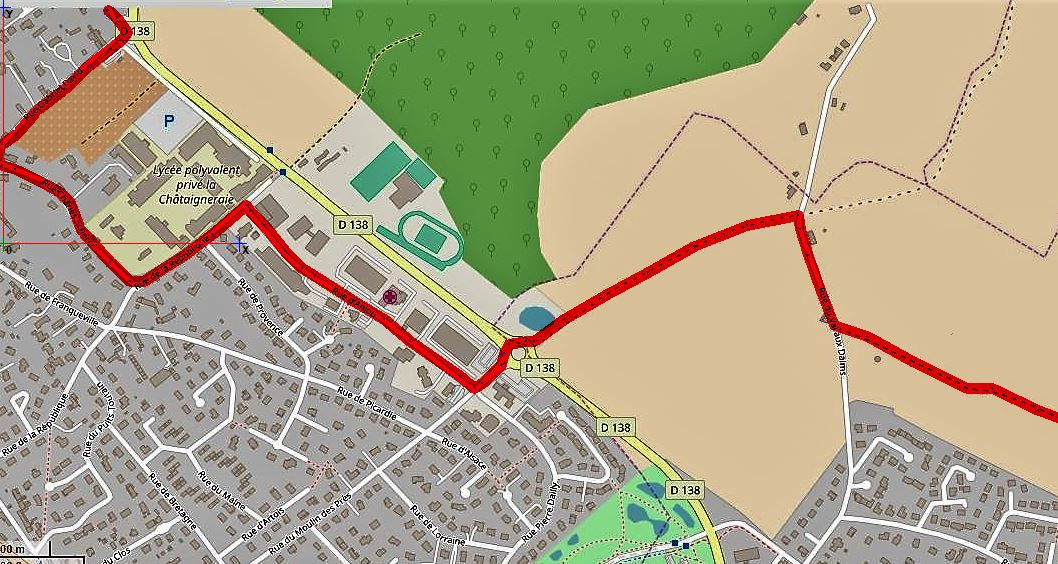 32 – Bonsecours
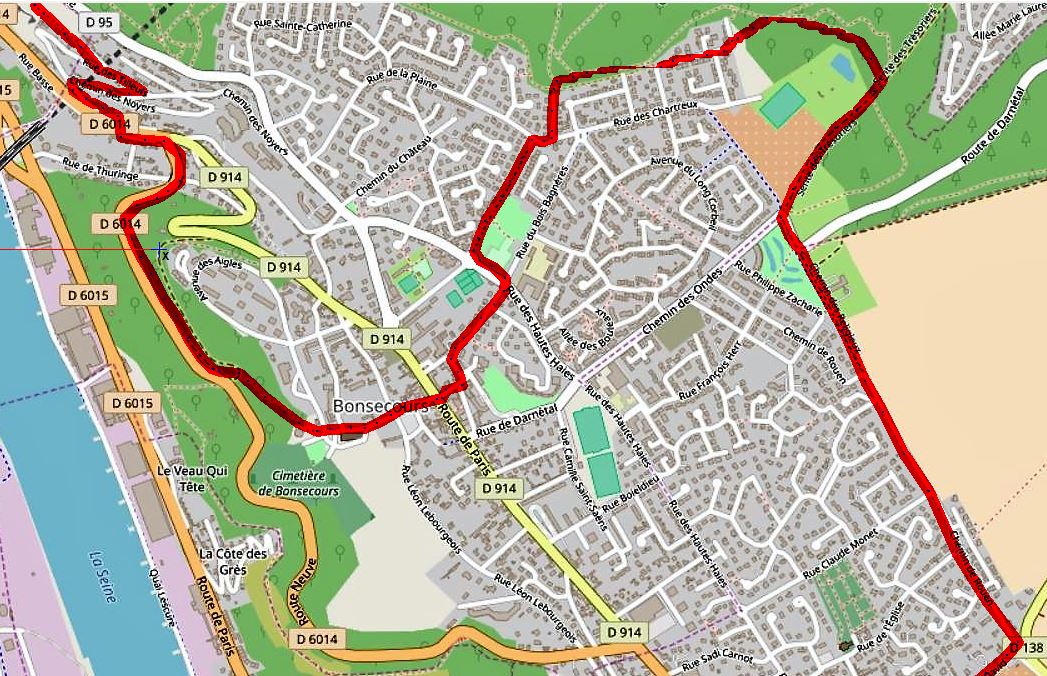 33 – Bonsecours - Rouen
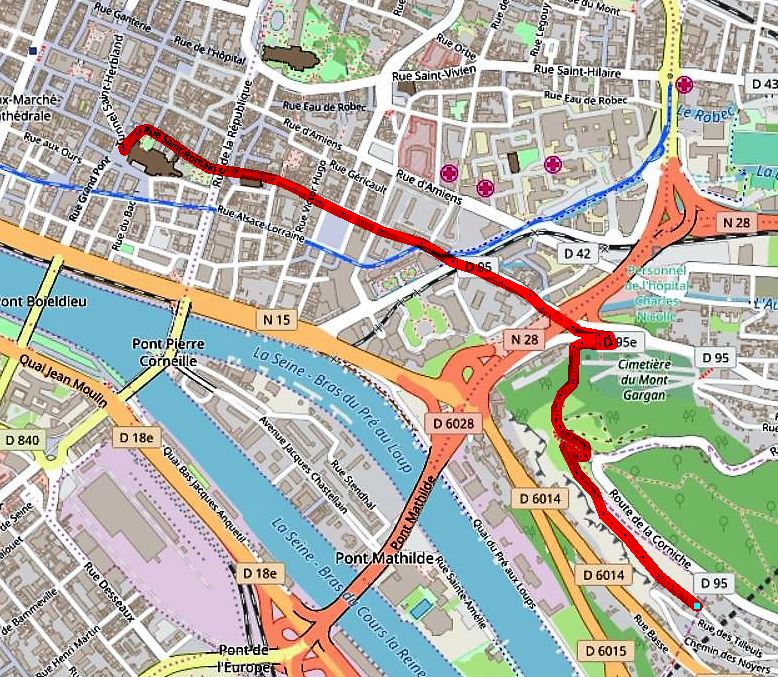